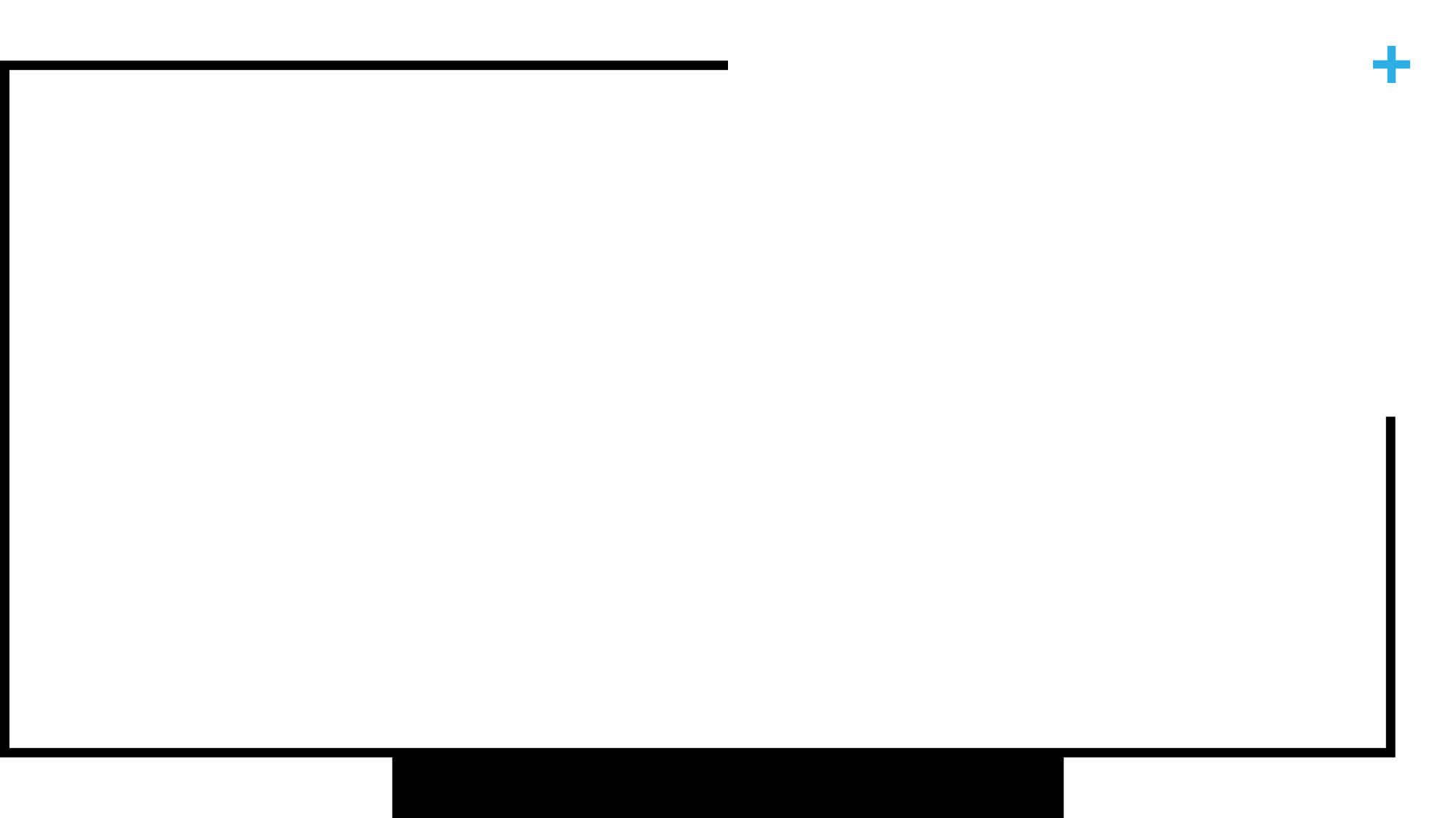 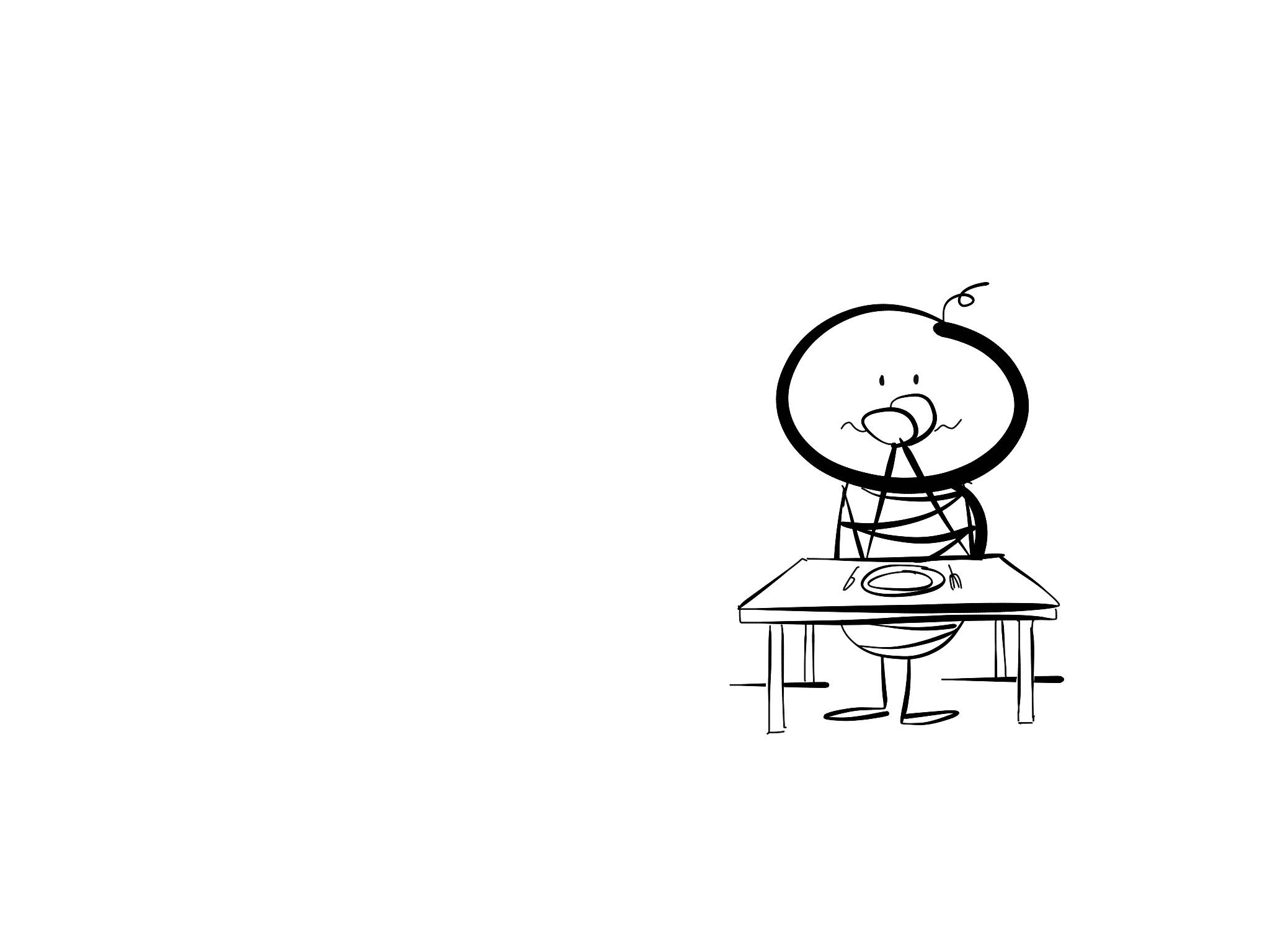 waar / niet waar
SCHIMMELS ZIJN VIES EN NIET NUTTIG
LES 3: WOUD WIJDE WEB
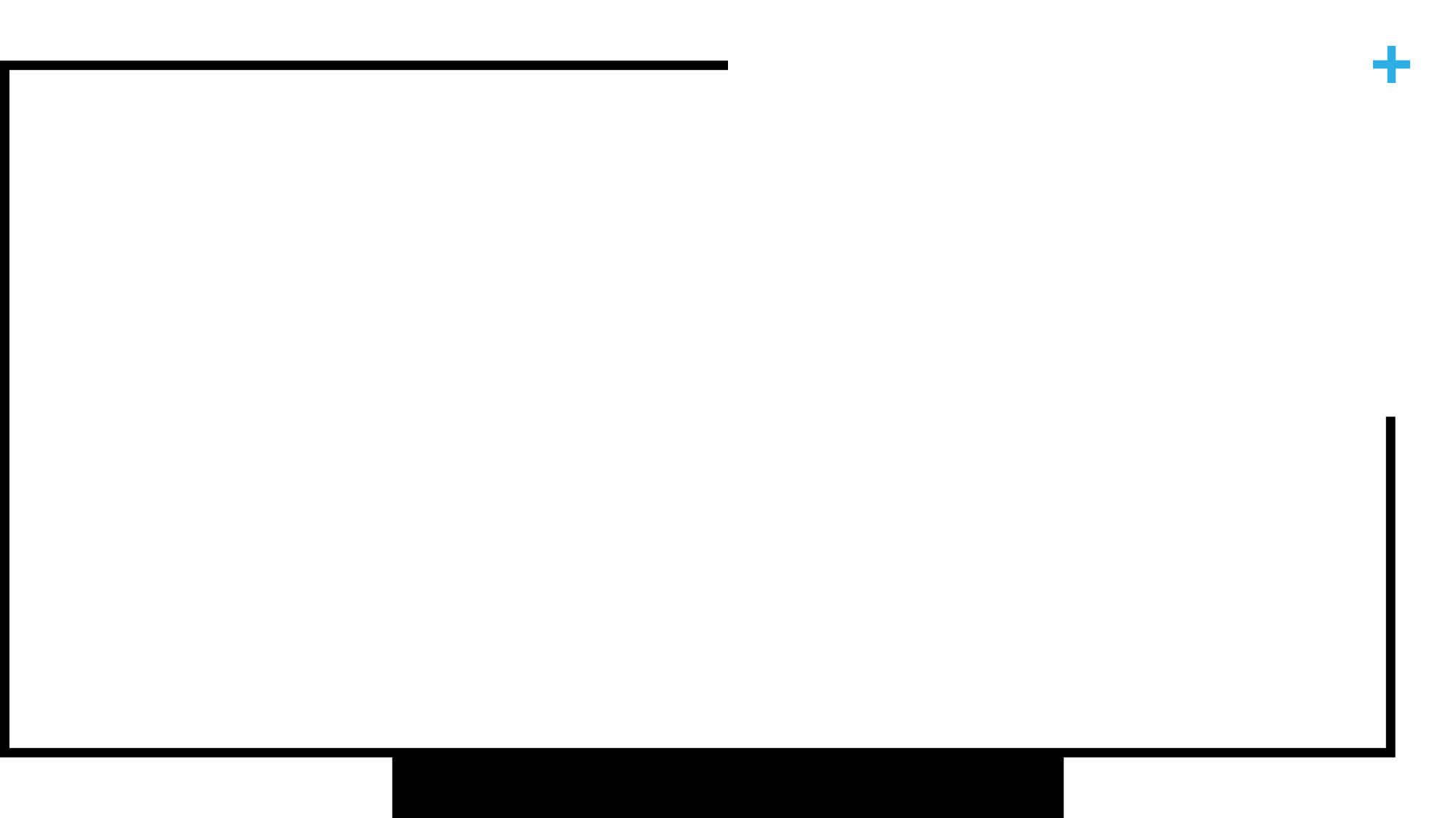 Wist je dat, als een boom ziek is, deze geholpen kan worden door een andere boom?
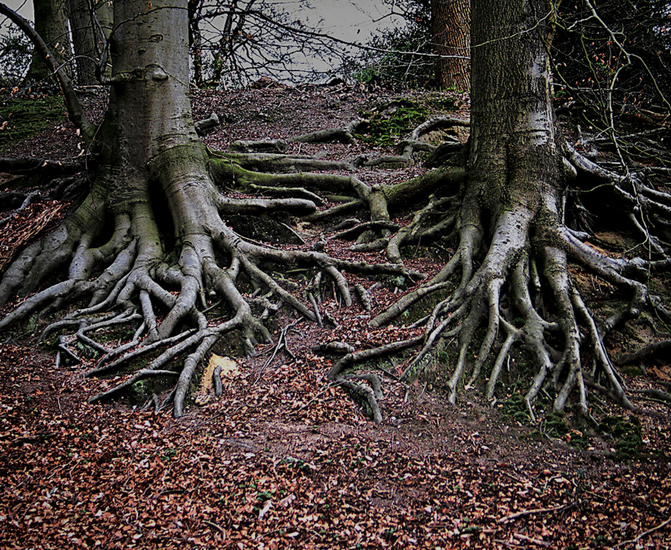 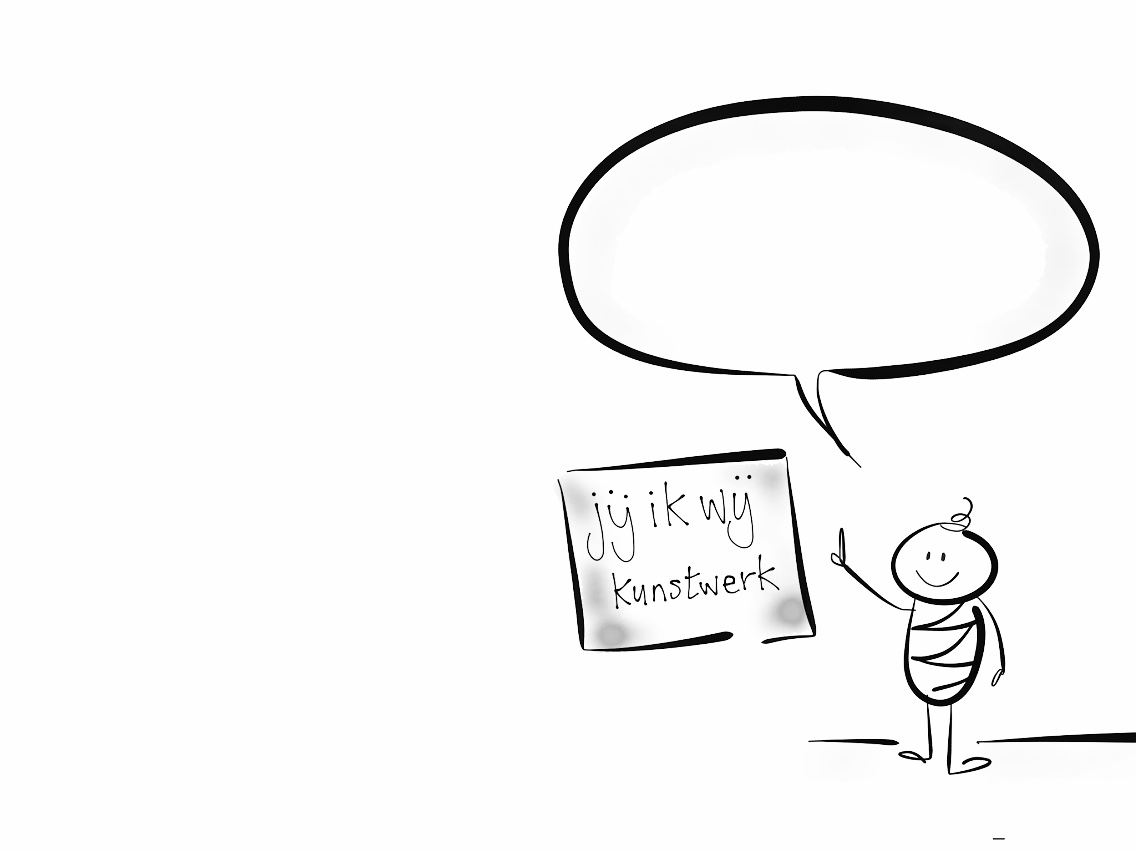 OPDRACHT: Maak een kunstwerk over het woud wijde web. Laat zien wat je weet en waar jij juist nog reuze nieuwsgierig naar bent.
LES 3: WOUD WIJDE WEB
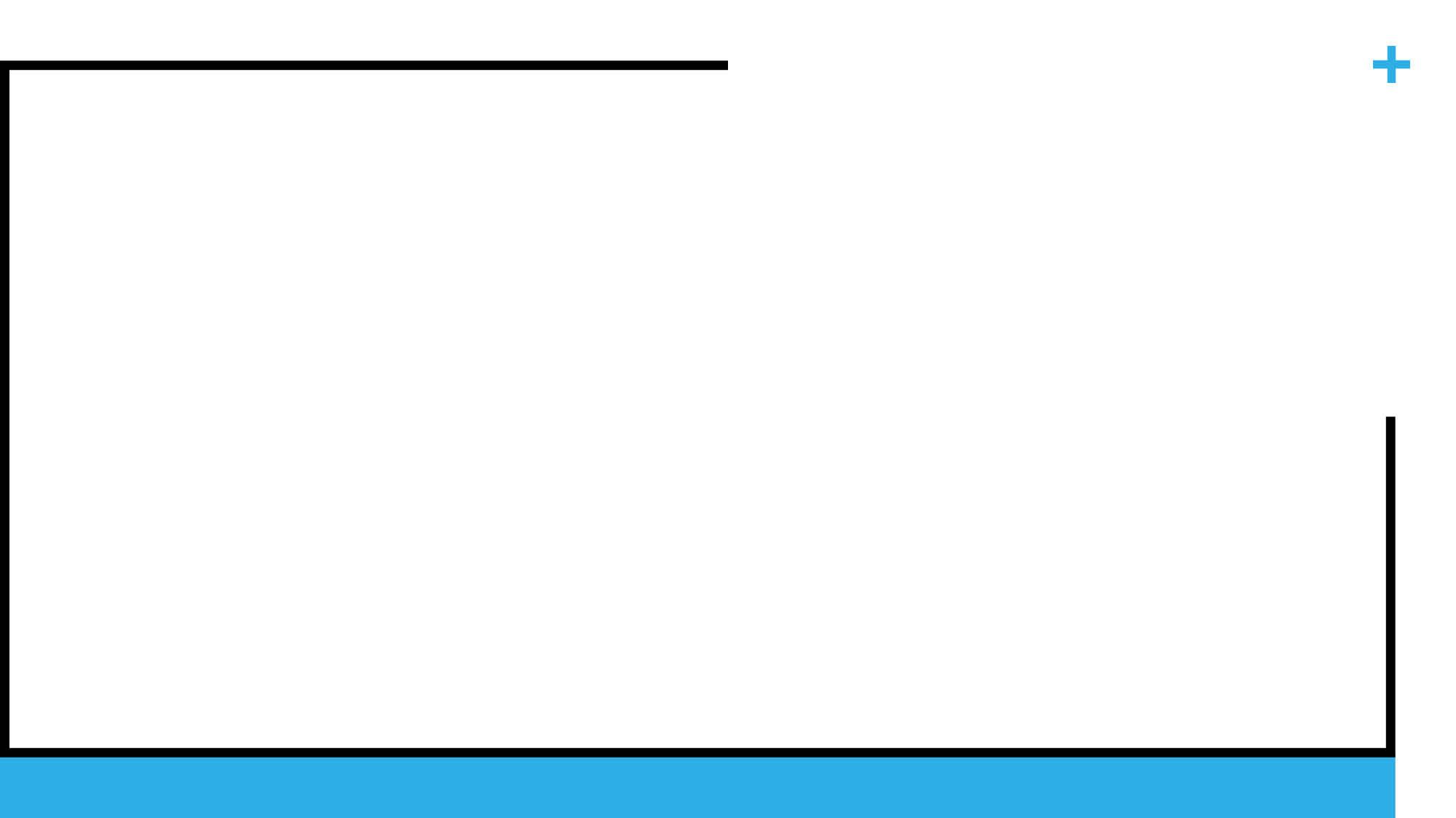 LESPLAN:
Lesverloop: Laat de tekening zien uit BIJLAGE woud wijde web. Vertel nog niks erbij. Check met de nieuwsgierigheidsmeter de nieuwsgierigheid bij de kinderen. Herhaal kort de uitleg over de informatiekloof. Check hoe dit bij hen zit omtrent het woud wijde web. Vertel de kinderen over hoe het woud wijde web werkt. Laat de kinderen hierna in een kunstwerk (tekening of schilderij) de nieuwe kennis én hun eventuele vragen verwerken over het woud wijde web. In dit kunstwerk laten ze zien hoe de bomen met elkaar in verbinding staan. Presenteer het gemaakte werk aan elkaar.
1
VOOR DE LEERKRACHT – LES 3: WOUD WIJDE WEB
PLUSJEKLAS.NL
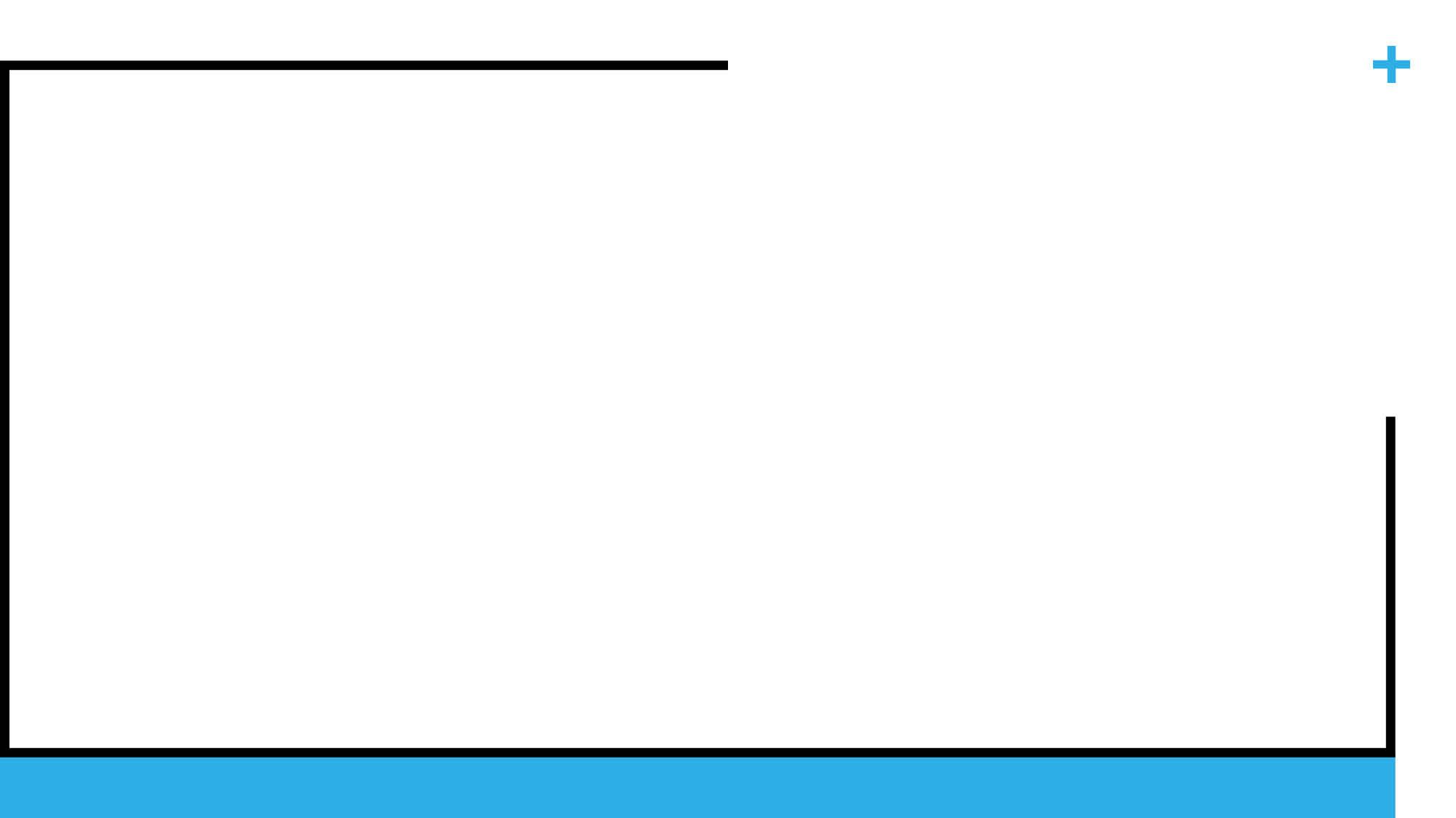 PLUS JE LES:
In het kunstwerk mag en kan ook humor gebruikt worden. Met tekstwolkjes erbij, waarin bomen boodschappen met elkaar uitwisselen.

Bekijk eventueel dit filmpje over The wood wide web. Het is in het Engels, maar visueel mooi en helder vormgegeven. Met Nederlandse toelichting van de leraar, kan het ook voor het jonge kind een mooie toevoeging zijn.
UITBREIDINGSKANSEN:

Ga deze les naar het bos (of park). Vertel in het bos de uitleg over het woud wijde web. Ga samen op zoek naar tekenen van dit netwerk, zoals paddestoelen. Laat de kinderen het kunstwerk ook maken in het bos, van allerlei materialen die in het bos te vinden zijn: takken, bladeren, mos, naalden, etc. Maak een foto van elk kunstwerk om zo later te kunnen presenteren tijdens Showtime.
2
VOOR DE LEERKRACHT – LES 3: WOUD WIJDE WEB
PLUSJEKLAS.NL
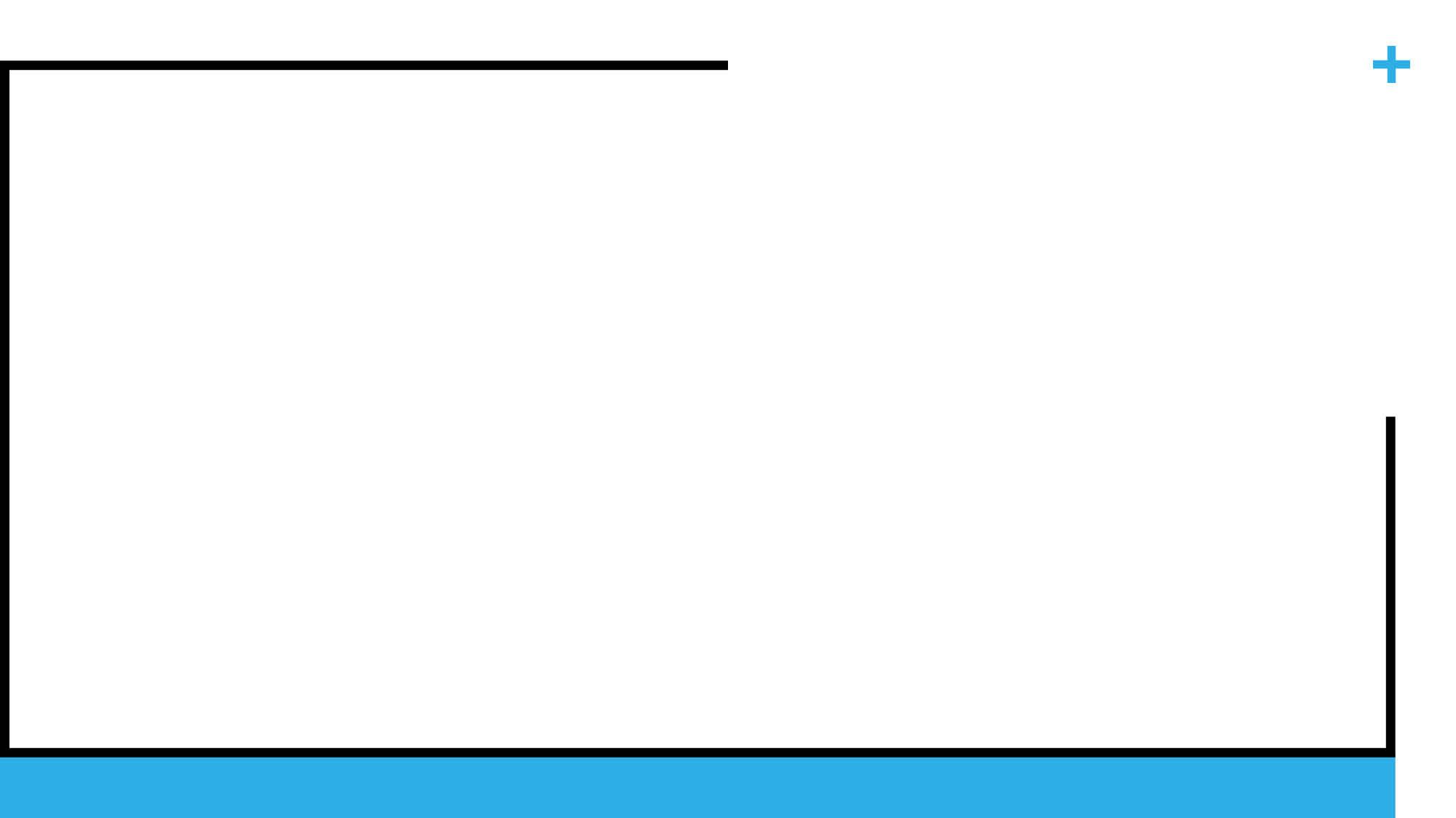 ZOEKTERMEN:
  
objectief waarnemen
zintuigen
wonderlijke wereld van bomen
verborgen leven van bomen










Leerlingenwerk
BRONNEN:
  
Boek: Het verborgen leven van bomen

Boek: De wonderlijke wereld van bomen

Site: The wood wide web

Filmpje: The wood wide web

BIJLAGEN:

BIJLAGE woud wijde web
BIJLAGE fundament - actief nieuwsgierig zijn
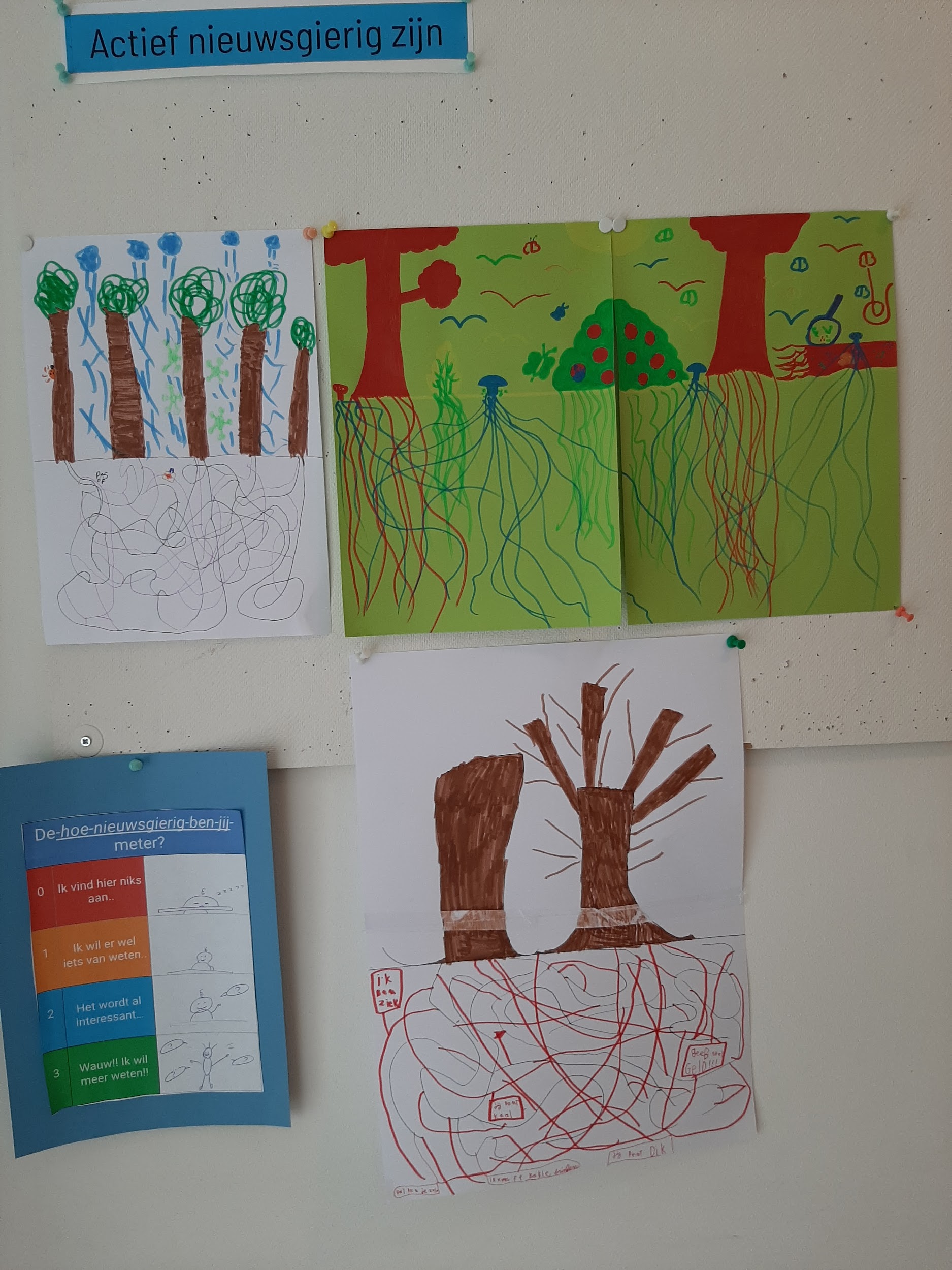 3
VOOR DE LEERKRACHT – LES 3: WOUD WIJDE WEB
PLUSJEKLAS.NL